視力保健小常識
保護靈魂之窗
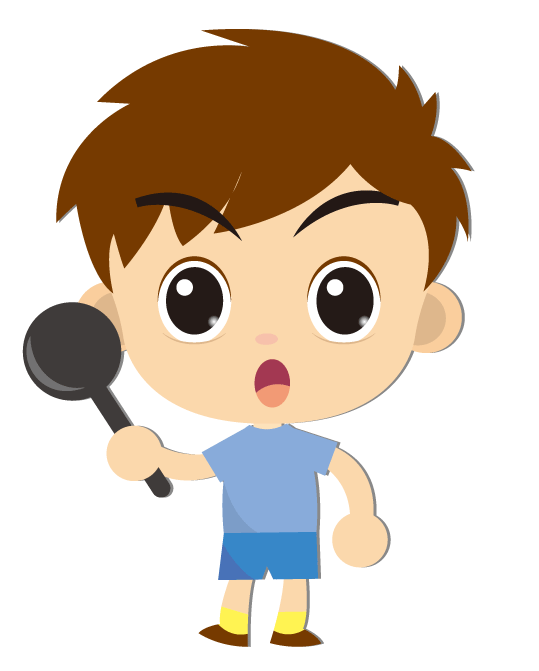 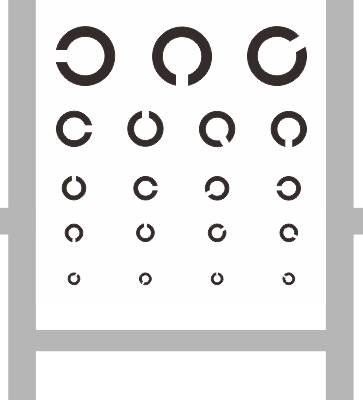 下一頁
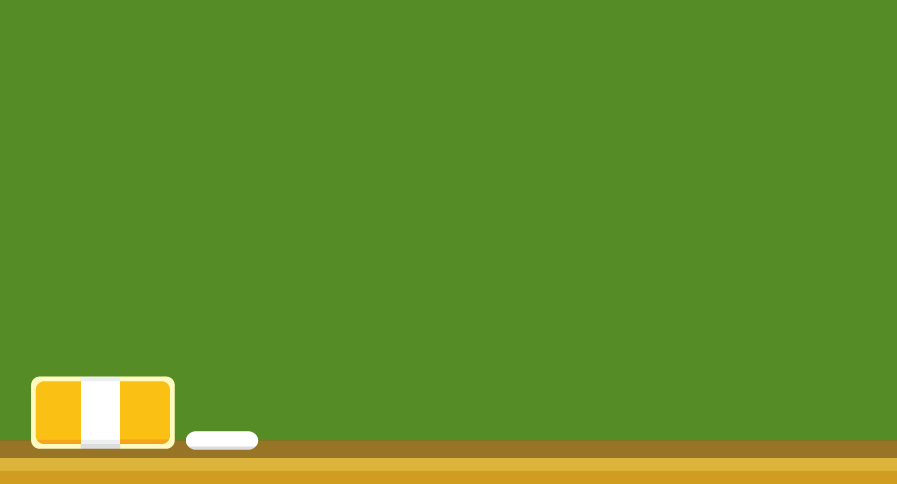 哪個習慣會讓視力退化?
經常玩手機
打籃球
早睡早起
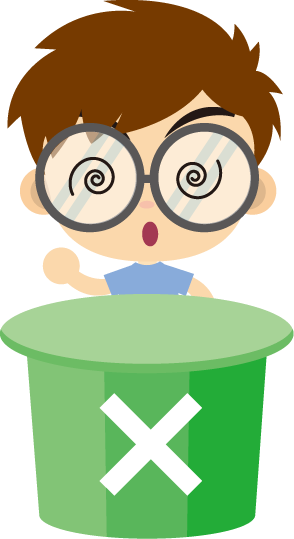 答錯囉！
再想一想!
重新作答
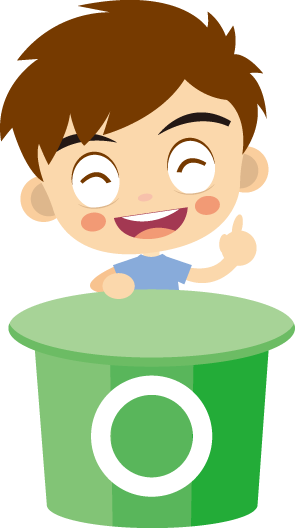 答對了！
好棒棒！
結束